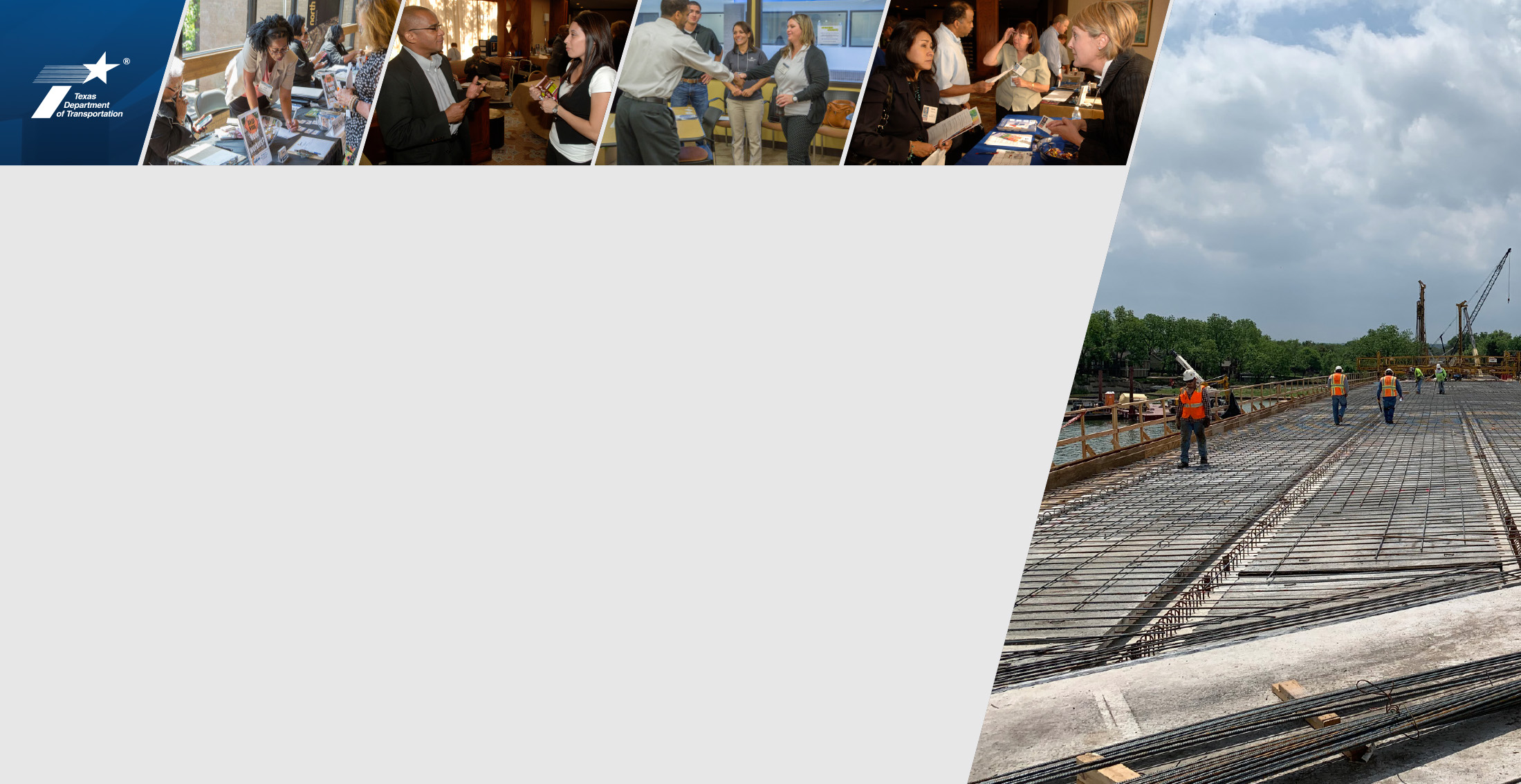 CIP 2020 Class #1: Navigating TxDOT Website & NTTA Marketplace
DBEs, HUBs, MBEs, Prime Contractors, SBEs, Sub-contractors, WBEs and Veterans
January 17, 2020
Doing Business with TxDOT
TxDOT offers contracting opportunities in many areas, including but not limited to:

Airports
Heavy Highway Construction 
Professional Services
Public Transportation
Building Construction
Goods and Services
2
TxDOT Website https://www.txdot.gov/
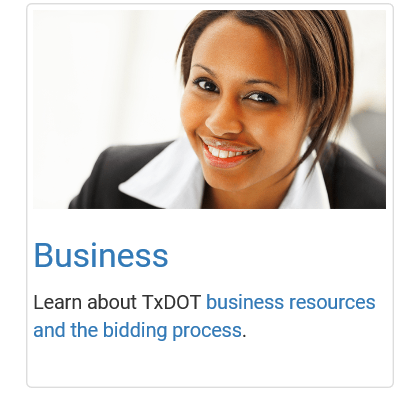 Go  to TxDOT Website 
Then Click on Business
3
Aviation Division
Aviation Opportunities:

Procures and contracts for Professional Services, Heavy Construction Services and Building Construction Services. 

Useful Certifications: DBE/HUB/SBE
 
For more information about Aviation opportunities Contact the Aviation Division at 512-416-4500
4
Aviation Projects/Aviation Design Opportunities
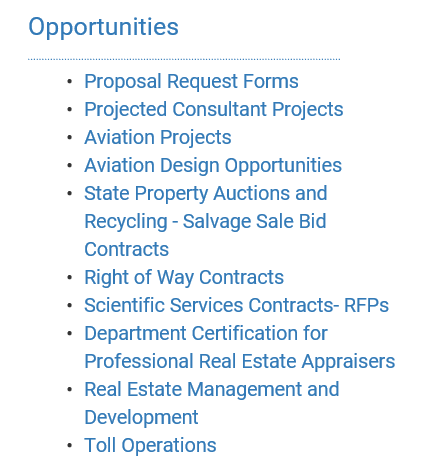 Click on Aviation Projects to get in-depth aviation information

Click on Aviation Design Opportunities 
    (Upcoming Design Projects)
5
Construction Division (CST)
CST procures and contract through a low bid system.

Construction Opportunities

Highway Improvement
Building Contract
Maintenance Contract

Useful Certifications: DBE/HUB/SBE

For more information about prequalification, letting, bids, or construction and maintenance opportunities Contact the Construction Division at 512-416-2584
6
Maintenance Division (MNT)
MNT procures and contracts through a low bid system.

Maintenance Division contract opportunities include:

Routine Maintenance
Preventive Maintenance
Emergency Contracts
Purchasing Services
Vegetation Management
Bridge Preventive Maintenance
Routine Facilities Contracts

Useful Certifications: DBE/SBE/HUB

For more information about prequalification, letting, bids, or construction and maintenance opportunities, Contact the Maintenance Division at 512-416-2584.
7
Letting & Bids
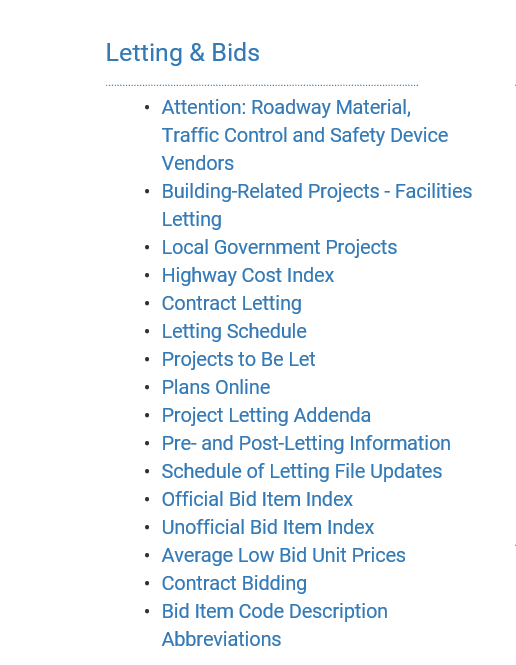 Click on Letting & Bids
    (All Contractors MUST be on E-Verify)

Click on Letting Schedule
8
Pre-Letting, Post-Letting, Prepare to Bid, and Bidding
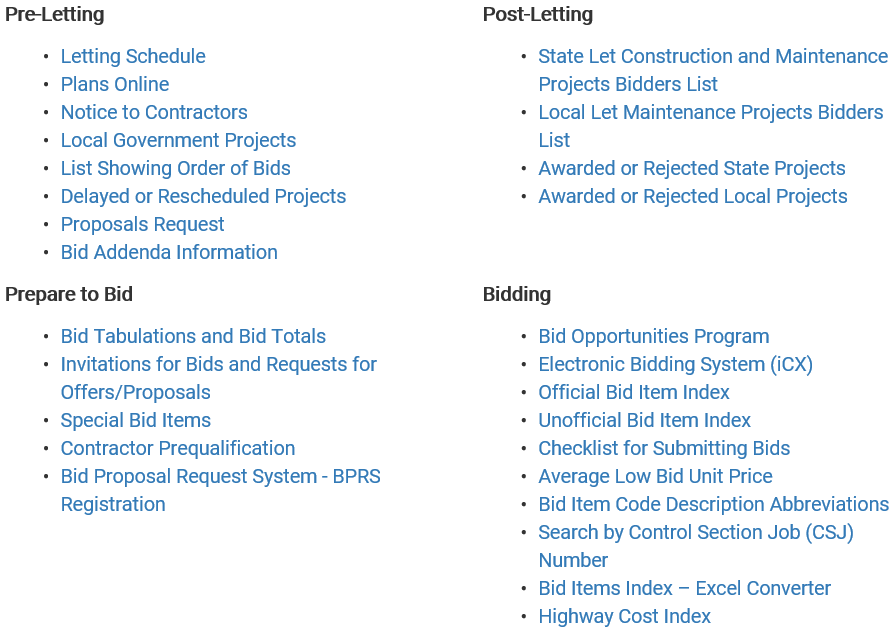 9
Letting & Bids
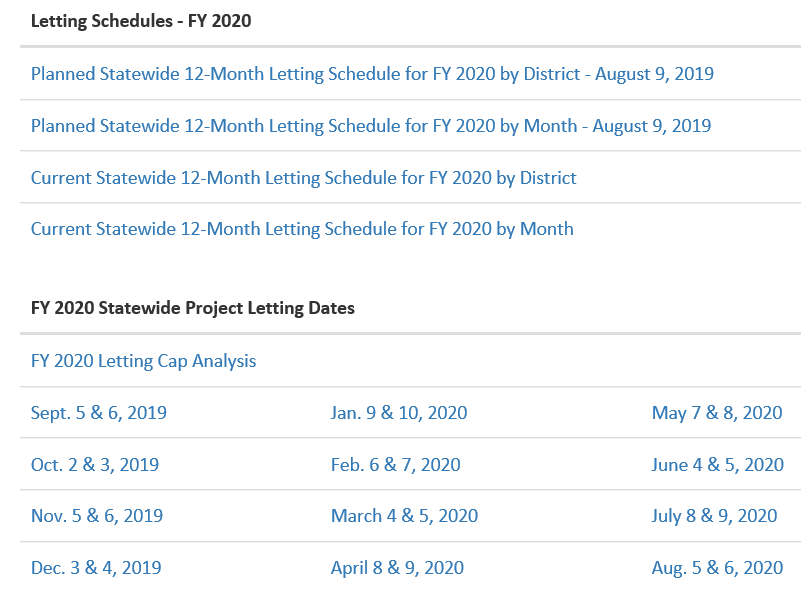 For Upcoming Projects

Click Either Current Statewide 12-Month Letting Schedule or  FY 2020 Statewide Project Letting Dates
10
Plans Online
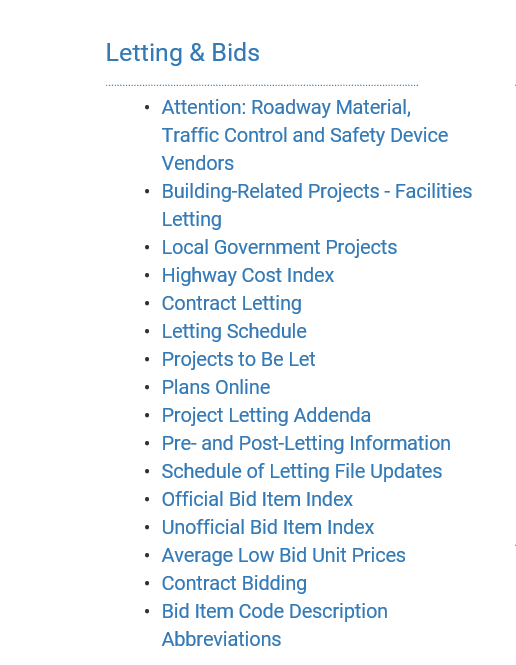 Click Plans Online
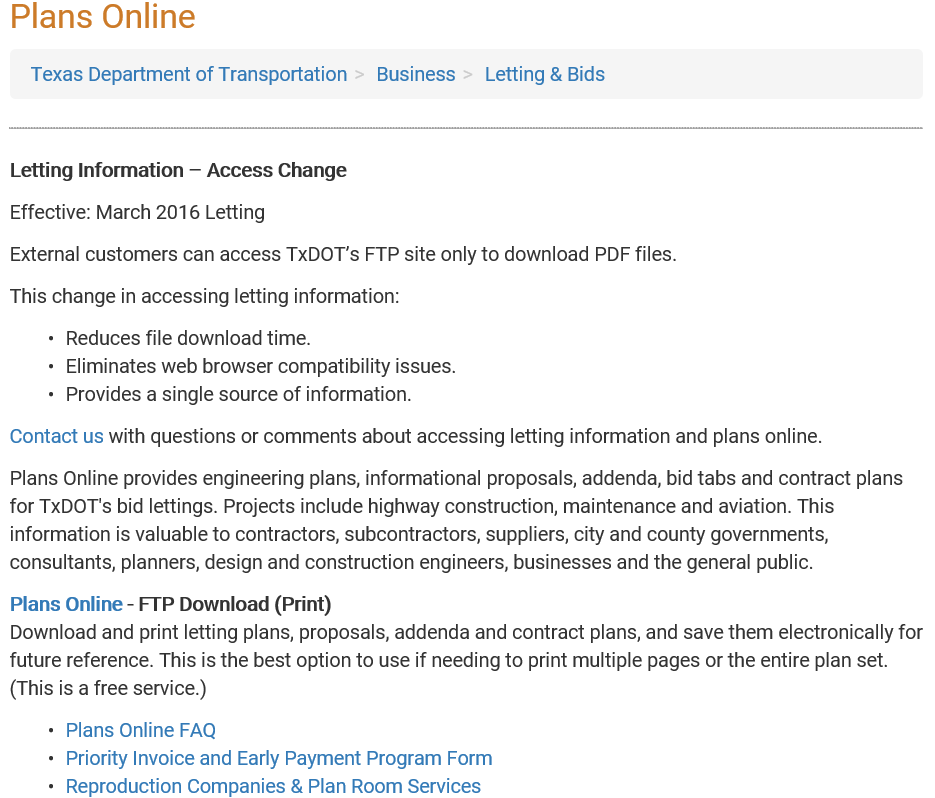 Click Plans Online-FTP Download
11
Projects Plans & Proposals
Click – Plans Online – FTP Download (print), then click I agree, then click the button Click here 
This will get you to the FTP site. Will look for and click on State-Let-Construction then 2019. 
Click a Date– then you have the choose to choose Plans, Proposal, Proposal Addenda Etc. 
If you click plans then you will get all the projects for the State that are letting in that Month. It very important that you know the CSJ# and the County you are looking for. 
Look for CSJ# : Click on it and it will get you to the Title sheet of the plans
On the left side, it will give you each sheet. 
Look for Estimate & Quantity, this page is the Estimate Summary sheet, it will show all the item and description for the project. 
You will need to go through them to find your item of work. 
The Summary of quantities roadway sheets is the plans sheet where the location is show where the item will be installed or removed.   
Pull the proposal as well to make sure the quantities are the same.
12
Spec Book
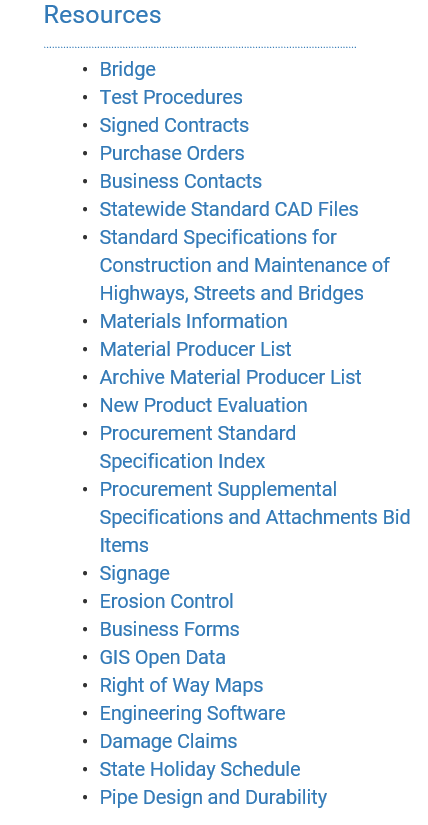 Click Standard Specifications for Construction and Maintenance of Highways, Streets and Bridges
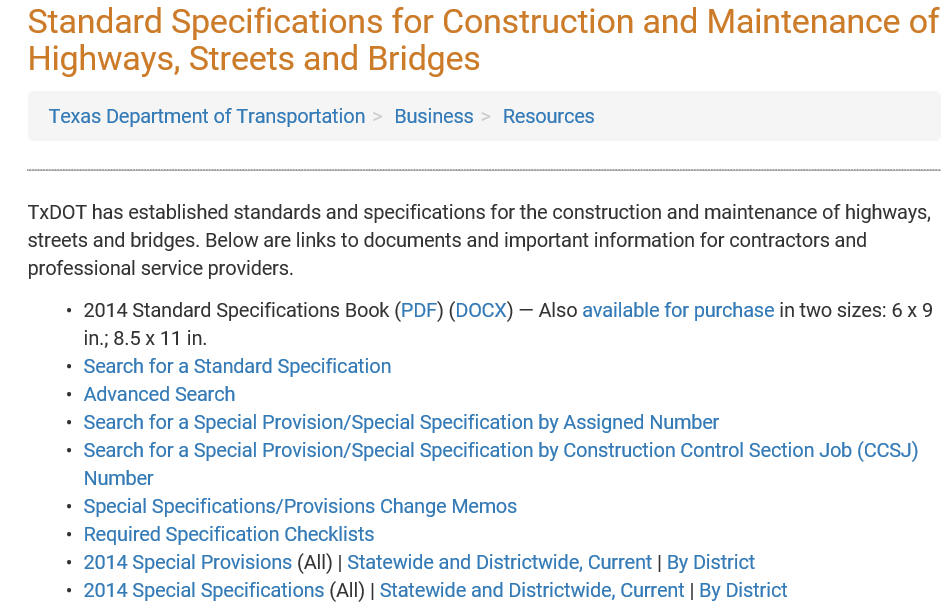 Click PDF or DOCX for Digital Copy of 2014 Spec Book
13
Professional Engineering Procurement Services Division (PEPS)
Project opportunities for Professional Service under PEPS contracts may include preliminary engineering, design or plan work, specifications and estimates (PS&E) as well as:

Construction Engineering and Inspection
Bridge Inspection and Design
Geotechnical
Materials, Traffic, Environmental, and Utility Engineering
Architectural Design and Observation
Surveying and Mapping

Useful Certifications: DBE/HUB

For more information about procurement opportunities at TxDOT, Contact the Procurement Division at 512-416-2400
14
PEPS Opportunities
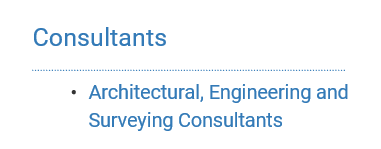 Click Architectural, Engineering and Survey Consultants
Click Fiscal Year 2020 Procurement Plan
or
2020 Fiscal Year
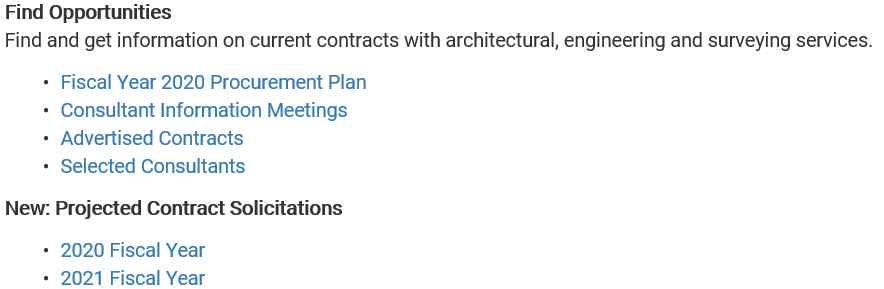 15
Procurement Division (PRO)
PRO is the central purchasing office for the department who procures goods and non-professional services under the State Purchasing ACT. 

Procurement Opportunities:

Manufactures, suppliers, and other vendors wishing to furnish materials, equipment, supplies, and non-professional services to the state of Texas.
Apply to be on the Centralized Master Bidders List (CMBL)

Useful Certifications: DBE/HUB (strongly encourages to become HUB certified)

For more information about procurement opportunities at TxDOT, Contact the Procurement Division at 512-416-2400.
16
Procurement Division (PRO) Opportunities
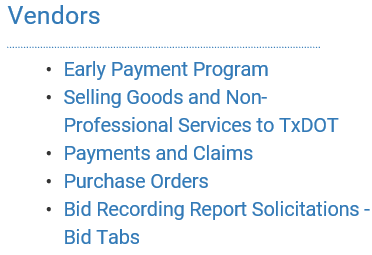 Click Selling Goods and Non-Professional Services to TxDOT
17
Selling Goods and Non-Professional Services
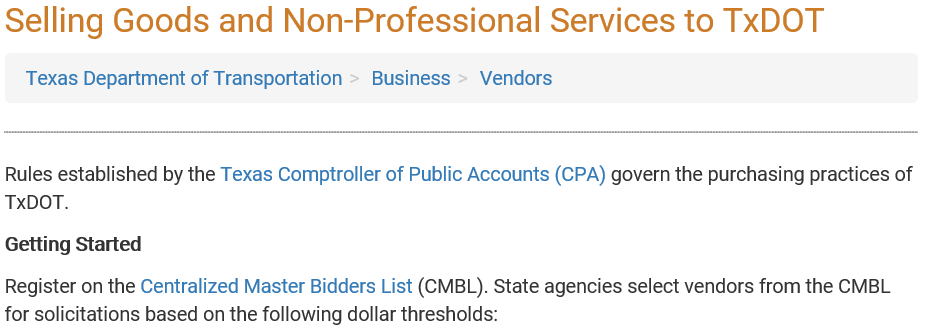 Click Centralized Master Bidders List (CMBL) to go to Apply
https://comptroller.texas.gov/purchasing/vendor/cmbl/
18
Public Transportation Division (PTN)
PTN coordinates with the Federal Transportation Administration (FTA), non-profits, and local government entities to promote the use and development of public transportation throughout the state.

Examples of Contracting Services Include:

Construction of a Facility
Fleet Maintenance
Administrative and Operational Supplies

Useful Certifications: DBE/HUB/SBE

For more information about public transportation opportunities at TxDOT, Contact the Public Transportation Division at 512-486-5969.
19
Support Services Division (SSD)
Support Services opportunities:

Professional Services
Special Trades and Building Construction Services
Facility Maintenance
Security Operations
Materials Inventory for Road Maintenance Operations

Useful Certifications: HUB

SSD Opportunities are advertised on the Texas Comptroller of Public Accounts Electronic State Business Daily (ESBD) at  http://txsmartbuy.com/sp 

For more information about building construction and facility maintenance opportunities at TxDOT, Contact SSD’s Business Operations at 512-416-2458, or email at SSD_ContractLettings@txdot.gov
20
Support Services Division (SSD) Opportunities
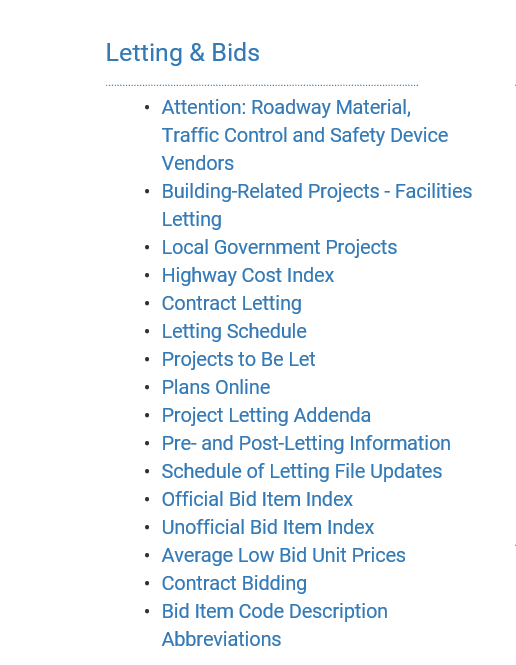 Click Building-Related Projects-Facilities Letting
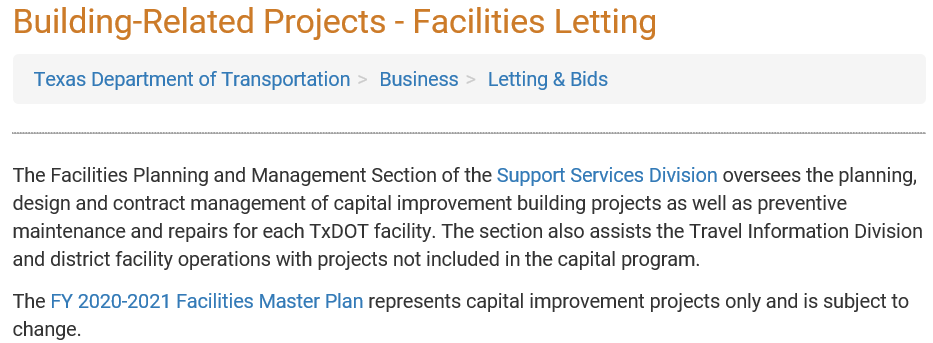 Click FY 2020-2021 Facilities Master Plan
21
State Entity Updates
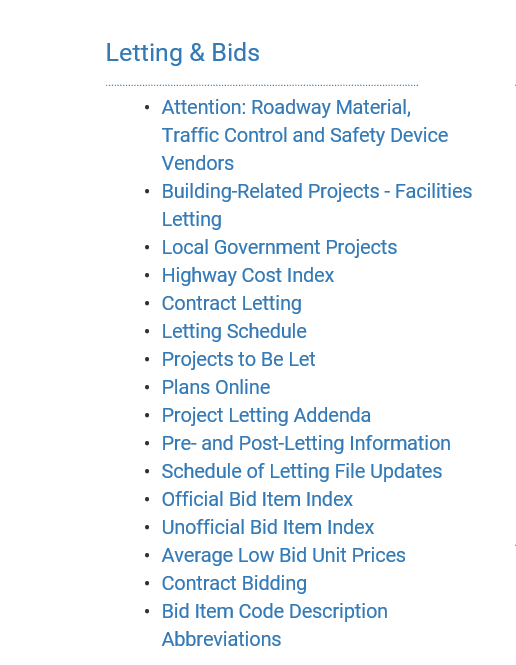 Click Building-Related Projects-Facilities Letting
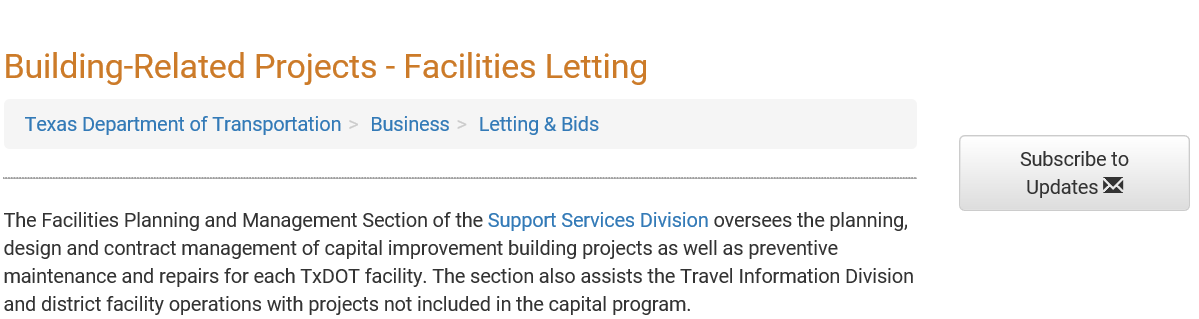 Click Subscribe to Updates
22
TxDOT districts
Dallam
Sherman
Hansford
Ochiltree
Lipscomb
Hutchinson
Hartley
Moore
Roberts
Hemphill
Oldham
Potter
Carson
Gray
Wheeler
AMARILLO
Collings-worth
Deaf Smith
Randall
Armstrong
Donley
Childress
Parmer
Castro
Swisher
Briscoe
Hall
Hardeman
CHILDRESS
Lamb
Bailey
Hale
Wilbarger
Floyd
Wichita
Motley
Cottle
Foard
Clay
Lamar
Red River
WICHITAFALLS
Lubbock
Montague
Cochran
PARIS
Dickens
Hockley
King
Crosby
Fannin
Knox
Baylor
Grayson
Cooke
Bowie
Archer
Delta
LUBBOCK
Franklin
Titus
ATLANTA
Morris
Wise
Denton
Throck-morton
Jack
Collin
Cass
Hopkins
Yoakum
Kent
Stonewall
Haskell
Hunt
Terry
Young
Lynn
Garza
Camp
Marion
Rockwall
Rains
Wood
Parker
Upshur
Palo Pinto
Tarrant
DALLAS
Gaines
Dawson
Shackelford
Stephens
FORTWORTH
Kaufman
Scurry
Fisher
Borden
Jones
Dallas
VanZandt
Harrison
Gregg
Smith
ABILENE
Hood
TYLER
Ellis
Johnson
Henderson
Eastland
Andrews
Howard
Mitchell
Nolan
Martin
Callahan
Somer-vell
Rusk
Panola
Erath
Taylor
El Paso
Navarro
EL PASO
Ector
Hill
Cherokee
Shelby
Loving
Anderson
Glasscock
Midland
Winkler
Brown
Coke
Comanche
Sterling
Bosque
Runnels
Coleman
Hudspeth
Nacogdoches
McLennan
ODESSA
Freestone
Hamilton
San Augustine
Limestone
SANANGELO
Ward
BROWNWOOD
Culberson
LUFKIN
Crane
Houston
Sabine
WACO
Mills
Reagan
Reeves
Coryell
Upton
Leon
Irion
TomGreen
Concho
Falls
Angelina
McCulloch
Robertson
Trinity
Lampasas
San Saba
Bell
Madison
Newton
Jasper
Polk
Tyler
Schleicher
Menard
Milam
Pecos
Burnet
Walker
Llano
Jeff Davis
Mason
Crockett
Brazos
SanJacinto
BRYAN
Williamson
Grimes
Sutton
Burleson
Kimble
Hardin
Lee
Blanco
Travis
Montgomery
Gillespie
Liberty
Orange
Washington
Terrell
AUSTIN
BEAUMONT
Bastrop
Waller
Kerr
Jefferson
Presidio
Austin
Hays
Edwards
Harris
Val Verde
Kendall
Brewster
Fayette
Chambers
Caldwell
HOUSTON
Comal
Real
Bandera
Colorado
Guadalupe
Bexar
FortBend
Galveston
Gonzales
Lavaca
Kinney
Uvalde
Medina
Cameron
Wharton
SANANTONIO
Brazoria
YOAKUM
Wilson
Dewitt
Jackson
Matagorda
Frio
Zavala
Karnes
Atascosa
Victoria
Maverick
Goliad
Calhoun
23
McMullen
Bee
Refugio
Dimmit
La Salle
LiveOak
Aransas
SanPatricio
JimWells
Webb
Nueces
Duval
CORPUS
CHRISTI
LAREDO
Kleberg
JimHogg
Zapata
Brooks
Kenedy
Starr
Hidalgo
Willacy
PHARR
CIP Upcoming Schedule
CIP Professional Workshop I- Host NTTA 8am-12pm-February 19th, 2020
    NTTA, 5900 W. Plano Pkwy, Suite #200-Board Room, TX 75093

CIP Class#2 NCTRCA DBE Certification/TxDOT DBE Compliance 8am-12pm-March 22nd, 2020 TxDOT at DAL-Trans, Mesquite, TX 

CIP Heavy Highway Construction Workshop 8am-12pm-April 17th, 2020

CIP- Class #3 TxDOT Prequalification/NTTA Bidding 8am-12pm-May 22nd, 2020 TxDOT at DAL-Trans, Mesquite, TX

CIP Professional Workshop II- Host NTTA 8am-12pm-July 17th, 2020
    NTTA, 5900 W. Plano Pkwy, Suite #200-Board Room, TX 75093

CIP Heavy Highway Construction Workshop 8am-12pm-October 16th, 2020
24
CIP Contact Information
Debra Wells 
CIP Resource Specialist
Dallas District Construction Office
4777 E. US Highway 80
Mesquite, TX 75150-6642
214-319-3553
debra.wells@txdot.gov


Noraima (Nora) Perez
DBE Coordinator
Dallas District Construction Office
4777 E. US Highway 80
Mesquite, TX 75150-6642
214-319-6456
noraima.perez@txdot.gov  

CIP Committee Members: AGC, AACATX, NTTA, RHCA and TxDOT.
www.keepitmovingdallas.com
25